Kako pristopiti k žrtvam kaznivih dejanj
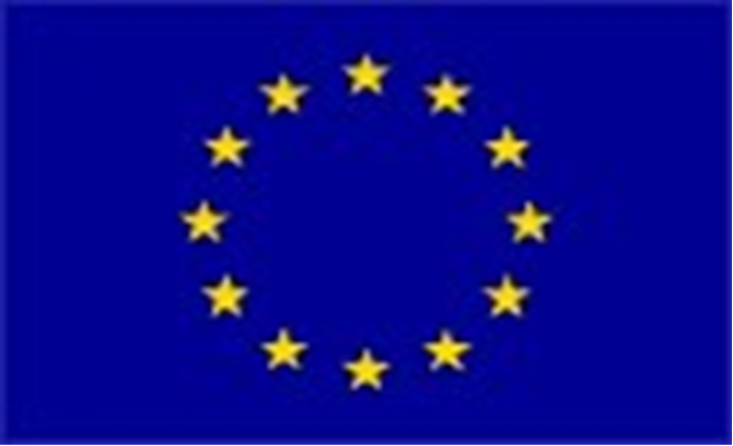 VSEBINA PREZENTACIJE
SPLOŠNA NAČELA KOMUNIKACIJE Z ŽRTVAMI
KAKO PRISTOPITI K ŽRTVAM, KI SO OSEBE Z OVIRAMI OZ. INVALIDNOSTMI
NEKATERA NAČELA
Celovit pristop, usmerjen k potrebam; sodelovanje in usklajeno delo organizacij in institucij, ki nudijo pomoč in podporo.
Celostni pristop, ki pomeni spoštljiv pristop do žrtve, spoštovanje njene integritete, njenih potreb, osebnostnih lastnosti in življenjske situacije. Pristop, ki žrtve ne vidi zgolj kot "sredstvo v okviru dokaznega postopka", "diagnoze" ali "primer".
Na človekovih pravicah utemeljen pristop, ki spodbuja pravico do dostojanstva, življenja, telesne in duševne integritete, svobode in varnosti, pravico do spoštovanja zasebnega in družinskega življenja, do lastninske pravice, ki upošteva načela nediskriminacije, načela enakosti žensk in moških, pravice otrok, pravice starejših, pravice oseb z ovirami in pravico do poštenega sojenja. 
Zaupnost kot je določena s pravilniki in predpisi, ki opredeljujejo poklicno skrivnost, kot tudi v različnih kodeksih poklicne etike.
UVODNI RAZGOVOR
Prvi stik

postavljanje vprašanj; namen vprašanj 

nudenje podpore in vzpodbuda

preverjanje razumevanja

povzemanje

namesto ZAKAJ, bolje KAJ in KAKO
[Speaker Notes: Prvi stik/Uvodni razgovor 
Prvi stik z osebo, ki je preživela travmo, poteka v obliki razgovora, ki ga s točno določenim namenom in ciljem vodi strokovnjak_inja.
Pri vodenju razgovora strokovnjak_inja:

Naj se zaveda, da je oseba, s katero se pogovarja, edinstven_a posameznik_ca.
Naj bo celostno angažiran_a in naj uporablja vse sestavine svojega vedenja (kognicijo, čustva, dejanja in neverbalno komunikacijo).
Izhaja naj iz eksistenčne pozicije "Jaz sem v redu, ti si v redu."
Zaveda naj se drugega in situacije ter naj tudi poskrbi zase.
Ne sme obsojati ali ocenjevati žrtve.
Poskrbeti mora za potrebe žrtve.
Podatke, ki jih prejme od žrtve, bo tajno varoval.
 
Najprej je potrebno ustvariti primerno vzdušje za skupno delo. Prav tako je nujno, da tako strokovnjak_inja kot žrtev vesta, kaj je namen pogovora/intervjuja. Strokovnjak_inja mora biti žrtvi v podporo in ji omogočiti, da izrazi svoja čustva brez strahu pred obsojanjem ali posmehovanjem. Kompetenten strokovnjak_inja ve, kako voditi razgovor, kako ohranjati prožnost in slediti žrtvi.

Razgovor je koristno začeti s tako imenovanimi odprtimi vprašanji, kot so: "Kakšna so vaša pričakovanja glede tega razgovora?"  "Kako bi vam lahko pomagal_a?" Odprta vprašanja dajejo osebi možnost, da navede, o čem bi se rad_a pogovarjal_a. Kasneje med razgovorom, ko se želi strokovnjak_inja poglobljeno lotiti določene teme, je koristno postaviti nekaj usmerjenih vprašanj. Po začetnih odprtih vprašanjih se razgovor vedno bolj osredotoča na težavo, o kateri želi govoriti žrtev. Ker je zbiranje informacij eden od ciljev razgovora, je pomembno, da se izognemo usmerjenim vprašanjem in pazimo, da ne vplivamo na odgovore s tonom glasu.
 
Metode jasne komunikacije med razgovorom
 
Parafraziranje, razlaganje in reflektiranje
Parafraziranje je metoda, s katero strokovnjak_inja povzame žrtvine besede s svojimi besedami, ponavadi v skrajšani obliki. Namenov parafraziranja je več: strokovnjak_inja preveri, ali je pravilno slišal_a in razumel_a žrtev, žrtev pa sliši, kaj je strokovnjak_inja povedal_a in ima priložnost razmisliti o teh vprašanjih. Parafraziranje poglablja odnos med strokovnjakom_injo in žrtvijo, saj žrtev upravičeno meni, da je slišana in razumljena.
 
Preverjanje in osredotočanje
Med razgovorom mora strokovnjak_inja večkrat preveriti, ali tako on_ona kot žrtev enako razumeta določene izraze (ali imajo za oba_e enak pomen) ter tudi večkrat preveriti, ali pravilno razume, kaj želi žrtev sporočiti. Ko strokovnjak_inja domneva, da želi žrtev doseči določen cilj, je pomembno, da takšno domnevo preveri z žrtvijo. Šele ko predpostavko preveri v pogovoru z žrtvijo, jo lahko uporabi pri reševanju težave. Osredotočanje služi natančnejši in bolj ozki opredelitvi obsega in smeri skupnega dela. 

Informiranje
Strokovnjak_inja posreduje informacije žrtvi, da bi razširila znanje o svojih pravicah in o storitvah, ki so na voljo. Kadarkoli namerava strokovnjak_inja samostojno sprejeti ukrepe, za katere meni, da so koristni za žrtev, je treba žrtev o takšnih morebitnih dejanjih obvestiti in jo zaprositi za njeno privolitev.

Ključni elementi pri ustvarjanju vzdušja, ki spodbuja uspešno delo z žrtvami travme, so zaupanje, zanimanje in odnos, ki temelji na enakosti.
 
Posledice travme, ki lahko vplivajo na proces razgovora:
 
Manko kronološkega zaporedja v pripovedi 
Zaradi razdrobljene narave travmatičnega spomina travmatična zgodba ni povezana ne vsebinsko ne časovno. V izjavi travmatizirane osebe se dogodki povezujejo glede na travmatske sprožilce in ne glede na časovno in vzročno-posledično logiko. 
 
Ponavljanje pripovedi o travmi 
Travmatizirana oseba bo večkrat ponovila dele pripovedi o travmatičnem dogodku, dokler se ji ne bodo v pogovoru vzbudili isti ali podobni občutki, ki jih je doživela med travmatičnim dogodkom. Razlog za takšen odziv je čustveno olajšanje, ki ga človek doživlja v skladu z načelom "Kar se doživi drugič, omili eno od prvih izkušenj.„ Zdravilna "korektivna izkušnja" takega postopka je, da oseba enaka ali podobna čustvena stanja ponovno doživi v varnem in nadzorovanem okolju, kar osebi omogoča, da postopoma okreva po travmatični izkušnji.
 
Spoštovanje mej 
Ker je nekaterim žrtvam travma ogrozila telesno integriteto, je potrebna še posebna pazljivost pri vsakem, četudi dobronamernem, dotiku žrtve. Priporočljivo je, da se med razgovorom ne dotikate žrtve, čeprav gre za spontane, prijateljske dotike. Če pa se strokovnjak_inja želi, na primer, dotakniti roke žrtve ali jo objeti, da bi ustvaril_a dodaten občutek varnosti, naj predhodno vpraša žrtev za dovoljenje.]
PRIPOROČILA ZA POGOVOR Z ŽRTVIJO

1. Ne škoduj
Ne opravljajte pogovorov, ki bi lahko, kratkoročno ali dolgoročno, poslabšali položaj žrtve.

2. Poznajte svoje področje in ocenite tveganje 
Pred začetkom razgovora se seznanite s tem, katera tveganja so povezana s posameznim kaznivim dejanjem in z vsako posamezno žrtvijo. 

3. Pripravite informacije za napotitve
Ne ponujajte nasvetov in ne obljubljajte, česar ne morete izpolniti. V maternem in lokalnem jeziku (če gre za različna jezika) imejte pripravljene informacije o ustrezni pravni in zdravstveni pomoči, zavetiščih, varnih hišah, socialni podpori in varnostnih storitvah ter po potrebi zagotovite pomoč pri napotitvi.
[Speaker Notes: Posebna občutljivost je potrebna pri delu z žrtvami nasilja, saj so bile njihove meje v preteklosti najverjetneje pogosto kršene. Možno je, da so bile njihove meje kršene tako pogosto, da so obupale nad tem, da bi jih sploh še „branile". Zato je zanje pomembno, da se začnejo ponovno zavedajo zasebnosti, svojih mej in kršitev mej. Poudariti moramo, da so meje lahko tudi simbolične, torej da ne gre le za prostorske meje, temveč se nanašajo tudi na spoštovanje človekove zasebnosti, čustev in mnenj. Ljudi njihove meje določajo, vsaka oseba ima svoje meje, ki se razlikujejo od mej drugih oseb. Obsegajo celoten spekter različnih mej, ki jih določajo vedenje, vrednote, ideje, spomini itd., s katerimi se človek svobodno spoprijema s svetom, ki ga obdaja, kot tudi s svojim notranjim doživljanjem (Polster ad Polster, 1973). Prepustnost meja omogoča spremembe (osebnostno rast in razvoj), medtem ko njihova trdnost omogoča osebno avtonomijo.]
4. Izberite ustrezne tolmače in druge sodelavce_ke, če jih potrebujete, in jih ustrezno pripravite
Pretehtajte tveganja in koristi, povezane z uporabo prevajalcev_alk in drugih sodelavcev ali sodelavk; razvijte učinkovite metode za njihovo supervizijo in usposabljanje. 

5. Zagotovite anonimnost in zaupnost
Zaščitite identiteto osebe, s katero se pogovarjate, in zagotovite zaupnost, dokler ni razkritje identitete potrebno zaradi postopka. Ne obljubljajte zaupnosti, kadar je ne morete zagotoviti.
 
6. Pridobite zavestno privolitev
Zagotovite, da bo vsaka oseba, s katero imate razgovor, jasno razumela: 
vsebino in namen pogovora; 
kje se bodo uporabile pridobljene informacije;
da ima pravico, da na katerokoli vprašanje ne odgovori in pravico, da pogovor kadarkoli prekine;
da ima pravico do omejitve uporabe danih informacij.
7. Poslušajte in spoštujte žrtvino oceno lastne situacije in ogroženosti 
Upoštevajte, da ima vsaka žrtev svoje skrbi in da se način, kako jih dojema, razlikuje od načina, kako jih dojemajo drugi.
 
8. Ne retravmatizirajte žrtve
Bodite še posebno pozorni, ko postavljate občutljiva in težka vprašanja. 
Bodite pripravljeni, da se boste odzvali na žrtvino stisko in poudarili njene močne točke. 
 
9. Bodite pripravljeni na krizno intervencijo 
Bodite pripravljeni, kako se boste odzvali, če bo žrtev povedala, da je neposredno ogrožena. 

10. Pridobljene informacije uporabite namensko
Uporabite informacije na način, ki bo koristen za posamezno žrtev ali tako, da boste spodbudili izboljšanje politik in intervencij, ki bodo koristile vsem žrtvam.
NEUSTREZEN POLOŽAJ STROKOVNJAKA_INJE
AKTIVEN PRISTOP
Rešiteljstvo
 Strokovnjak_inja prevzame vlogo vseogočnega rešitelja_ice.
Pomaga tudi pri stvareh, ki jih oseba lahko naredi sama.
Prevzame polno odgovornost za primer.
Preveč ščiti žrtev in pretirano skrbi.
Umik 
Da čustveno preživi, strokovnjak_inja intelektualizira situacijo.
Napoti travmatizirano osebo na drugega strokovnjaka_injo.
Kategorizira, postavlja diagnoze, deluje iz položaja strokovne moči.
IZOGIBANJE
IDENTIFIKACIJA
Pretirano sočustvovanje
Strokovnjak_inja pretirano sočustvuje z žrtvijo.
Identificira se v tolikšni meri, da se sam_a počuti kot žrtev.
 Je preveč zavzet_a, a so njegova/njena dejanja pogosto neprimerna ali zmedena.
 Intenzivni občutek nemoči, ki lahko povzroči težave pri delu.
Minimaliziranje in potlačitev

Da bi se izognil_a preplavljenosti s čustvi, strokovnjak_inja  "ne vidi„.
Zanika ali minimalizira težavo.
„Umakne se" in vzpostavi distanco.
Krivi travmatizirano osebo.
PASIVNI PRISTOP
PRIMERNA, EMPATIČNA POZICIJA STROKOVNJAKA_INJE
Biti empatičen pomeni biti ob žrtvi in ne biti namesto nje.
Upoštevajte, da vsaka oseba počne najboljše, kar v danem trenutku zmore.
Sprejmite žrtev z vsemi njenimi potrebami.
Ravnajte spoštljivo, strokovno, empatično in brez diskriminiranja.
Upoštevajte telesno, duševno in moralno integriteto ter dostojanstvo žrtve.
Krepiti moč pomeni predati žrtvi nadzor in ji omogočiti, da same odločajo, sprejemajo odločitve in ukrepajo.
KAKO PRISTOPITI K ŽRTVAM, KI SO OSEBE Z OVIRAMI
SPLOŠNA NAČELA PRISTOPANJA K OSEBAM Z OVIRAMI:
NE STRMITE, TO VSAKOGAR SPRAVI V NELAGODJE
IZOGIBAJTE SE POMILOVANJU
KOMUNICIRAJTE NEPOSREDNO Z OSEBO, TUDI ČE JE POLEG NJEGOV/NJEN OSEBNI ASISTENT_KA ALI DRUG SPREMLJEVALEC_KA
VPRAŠAJTE, ALI OSEBA POTREBUJE POMOČ, PREDEN POMAGATE – NEPOTREBNA ALI NEŽELENA POMOČ LAHKO KRNI DOSTOJANSTVO IN VARNOST OSEBE
[Speaker Notes: Osebe z ovirami niso homogena skupina. Vsaka vrsta oviranosti ima svoje značilnosti in prinaša različne potrebe.
Zato je dobro spoznati individualne potrebe posameznika in jih ne domnevati.
Vseeno pa veljajo nekatera splošna načela pristopanja k osebam z ovirami.]
UPORABLJAJTE JEZIK, KI NA PRVO MESTO POSTAVI ČLOVEKA, NE OVIRANOSTI
„Osebe z ovirami“                             in ne                  „invalidi“

„Ljudje, ki ne vidijo“                          in ne                  „slepi“

„Ljudje, ki ne morejo govoriti“        in ne                  „nemi“

„G. Novak ima diabetes“                  in ne                  „G. Novak je diabetik“
„Fizična oviranost“                             in ne                  „fizična deformacija“

„Ljudje s težavami v duševnem zdravju“                  „duševno bolni“
                                                               in ne
[Speaker Notes: Ljudje z ovirami so kot vsi drugi. Z uporabo jezika, ki na prvo mesto postavlja osebo, ne oviranosti (People First Language) krepite osnovno pravico ljudi z ovirami, da se naslavlja v prvi vrsti njih kot ljudi ne pa njihovo oviranost.]
KAKO PRISTOPITI K ŽRTVAM, KI NE VIDIJO ALI SLABO VIDIJO (I)
Predstavite se
Opišite prostor, v katerem se  nahajate - bodite natančni: „Miza je pred vami“ in ne „Miza je tu“
Če je v prostoru več ljudi, naj se vsak predstavi, vsakega, ki mu date besedo, naslovite z imenom
Govorite naravno, ni potrebe po glasnem govorjenju
Zagotovite pa, da ne boste v glasnem prostoru, da vas bo oseba lahko dobro slišala
KAKO PRISTOPITI K ŽRTVAM, KI NE VIDIJO ALI SLABO VIDIJO(II)
KO VODITE OSEBO, KI NE VIDI ALI SLABO VIDI:
Hodite ob njej, pol koraka pred njo
Ne primite je za roko, dovolite njej, da vas prime za roko
KO VODITE OSEBO, KI NE VIDI K SEDIŠČU
Najprej vprašajte, ali jo lahko k sedišču vodite tako, da nanj položite njeno dlan. Če se strinja, položite njeno roko na hrbtišče stola, da se bo lahko usedla
Če stol nima hrbtišča, položite njeno roko na sedišče
KAKO PRISTOPITI K ŽRTVAM, KI NE VIDIJO ALI SLABO VIDIJO (III)
V POSTOPKU
Vprašajte, kakšno podporo oseba, ki ne vidi ali slabo vidi, potrebuje
Vprašajte, v kakšni obliki bi želela v postopku prejemati pisne dokumente, do katerih je upravičena:
Če oseba bere Braillovo pisavo, zagotovite pisanja v tej obliki
Če oseba slabo vidi, vprašajte v kakšnem formatu želi prejeti dokumente (npr. pogosto se uporablja odebeljen font Arial 12)
Če oseba želi prejeti pisanja v elektronski obliki, vprašajte, v kakšnem formatu jih želi
KAKO PRISTOPITI K ŽRTVAM S TEŽAVAMI V GOVORNI KOMUNIKACIJI
Dovolite, osebi, da govori. Morda bo govorila počasneje, kot ste navajeni.
Ne zaključujte stavkov namesto nje in ne priganjajte
Če niste razumeli, prosite, da povedano ponovi
Ne pretvarjajte se, da ste razumeli, če niste
Če ne razumete, vprašajte, če bi lahko nekdo, ki mu oseba zaupa in jo ta razume, pomagal pri komunikaciji tako, da ponovi besede, ki jih oseba izreče
V POSTOPKU:
Vprašajte, kakšno podporo oseba potrebuje
Zagotovite zadostne odmore
KAKO PRISTOPITI K ŽRTVAM, KI NE SLIŠIJO ALI SLABO SLIŠIJO (I)
Vprašajte osebo, kako želi komunicirati
Obrnite se tako, da vas bo oseba lahko videla in morda brala z ustnic, ne zakrivajte svojih ust z roko
Govorite počasi, če oseba bere z ustnic ali slabo sliši
Govorite jasno in z normalno glasnostjo, ne vpijte
Če slabo sliši, bodite blizu nje, zagotovite tih prostor brez motenj, ki je zadosti osvetljen
Govorite neposredno z osebo in ne z drugimi, ki jo spremljajo (tolmač, družinski član)
Imejte pri sebi papir in svinčnik, če bi morali komunicirati pisno
KAKO PRISTOPITI K ŽRTVAM, KI NE SLIŠIJO ALI SLABO SLIŠIJO (II)
V POSTOPKU:
Vprašajte, kakšno podporo oseba potrebuje
Če je potrebno, zagotovite tolmača za znakovni jezik
Zagotovite informacije v pisni obliki
KAKO PRISTOPITI K ŽRTVAM Z GIBALNO OVIRANOSTJO (I)
Vedno govorite z osebo in ne z njenim spremljevalcem
Če oseba uporablja voziček, se med pogovorom usedite tudi vi, zlasti med daljšim pogovorom
Vprašajte, ali želi, da ji pomagate tako, da potiskate voziček
Ponudite pomoč pri odpiranju vrat
KAKO PRISTOPITI K ŽRTVAM Z GIBALNO OVIRANOSTJO (II)
V POSTOPKU
Vprašajte, kakšno podporo oseba potrebuje
Zagotovite fizično dostopen prostor (dvigovanje in prenašanje osebe v prostore, ki ji niso fizično dostopni, krši njeno dostojanstvo in ogroža njeno varnost)
Omogočite ji, da jo v postopku spremlja nekdo, ki mu zaupa oz. osebni asistent
Zagotovite zadostne odmore
KAKO PRISTOPITI K ŽRTVAM, KI IMAJO TEŽAVE V DUŠEVNEM RAZVOJU OZ. SE SOOČAJO Z INTELEKTUALNO OVIRANOSTJO(I)
Upoštevajte, da obstajajo različne stopnje težav v duševnem razvoju oz. intelektualnih oviranosti
Bodite pristni
Vzemite si čas in ustvarite medsebojno zaupanje
Govorite jasno, v kratkih stavkih in s preprostimi besedami
Če je treba ponovite ali preoblikujte povedano
Ne govorite otročje in ne pretiravajte
Pomagajte si z gradivi v obliki lahkega branja
Zagotovite miren prostor za pogovor
Vzemite si čas in ne priganjajte
Preverite, ali je oseba razumela, kar ste povedali – lahko jo prosite, da s svojimi besedami ponovi povedano
KAKO PRISTOPITI K ŽRTVAM, KI IMAJO TEŽAVE V DUŠEVNEM RAZVOJU OZ. SE SOOČAJO Z INTELEKTUALNO OVIRANOSTJO(I)
V POSTOPKU:
Vprašajte, kakšno podporo oseba potrebuje
Omogočite ji, da jo v postopku spremlja nekdo, ki mu zaupa
Zagotovite zadostne odmore
Zagotovite pisne informacije v obliki lahkega branja
KAKO PRISTOPITI K ŽRTVAM, KI IMAJO TEŽAVE V DUŠEVNEM ZDRAVJU OZ. PSIHOSOCIALNE TEŽAVE (I)
Če se oseba vede drugače, kot ste vajeni, je lahko to povezano s specifikami težav v duševnem zdravju, ki jih ima – težave v duševnem zdravju so zelo različne in imajo različne značilnosti, v vsakem primeru pa velja: 
Vzemite si dovolj časa za komunikacijo, ne obsojajte, ne priganjajte
Bodite mirni in potrpežljivi
Spoštujte osebni prostor
Ne jemljite stvari osebno
Govorite jasno, v kratkih stavkih, z običajno glasnostjo in tonom
KAKO PRISTOPITI K ŽRTVAM, KI IMAJO TEŽAVE V DUŠEVNEM ZDRAVJU OZ. PSIHOSOCIALNE TEŽAVE (II)
V POSTOPKU:
Vprašajte, kakšno podporo oseba potrebuje
Omogočite ji, da jo v postopku spremlja nekdo, ki mu zaupa
Zagotovite zadostne odmore
Zagotovite pisne informacije v obliki lahkega branja